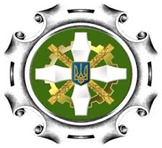 Головне управління Пенсійного фонду України у  Вінницькій області
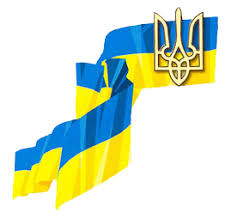 ЗАТВЕРДЖЕНО
Наказ головного управління ПФУ
 у Вінницькій області
03.05.2017 № 122
( із змінами  внесеними згідно з наказом ГУ ПФУ у Вінницькій обл. від 04.09.2017 №256
Графік 
особистого прийому громадян керівництвом та керівниками структурних підрозділів головного управління  Пенсійного фонду України у Вінницькій області
Поштова адреса:
21100, м. Вінниця, Хмельницьке шосе, буд. 7
Електронна пошта:gu@vn.pfu.gov.ua
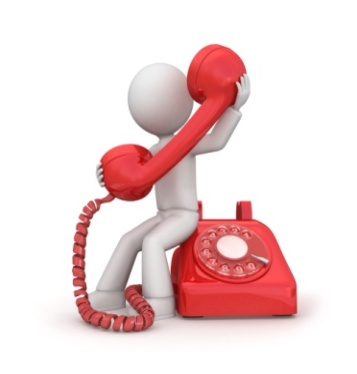 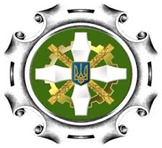 Контакти територіальних управлінь ПФУ 
у Вінницькій області
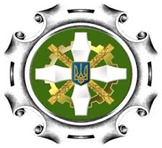